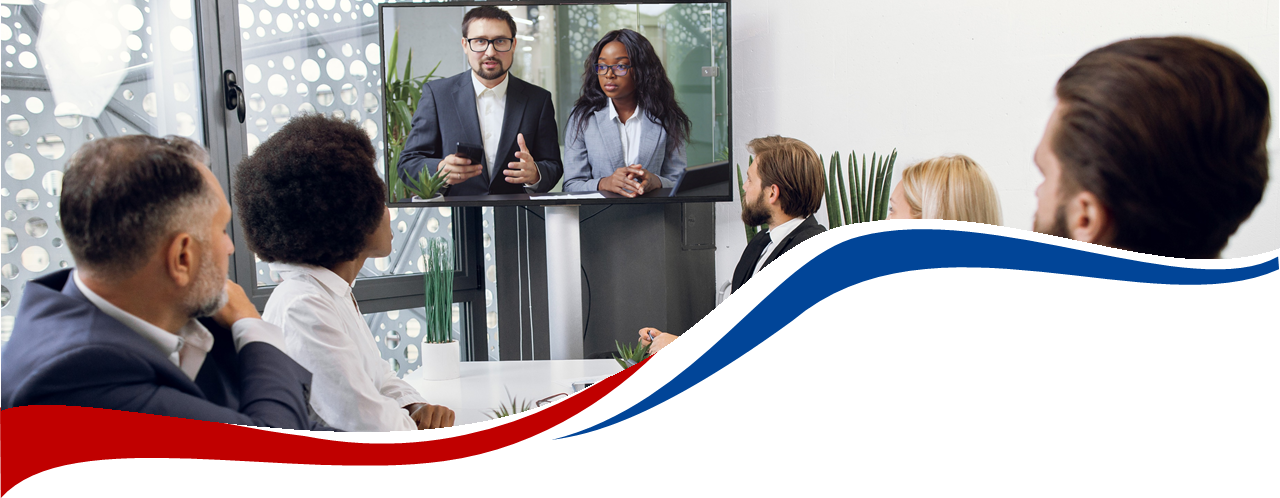 Welcome
GSA’S POLARIS: Guiding Federal Agencies & 
Advancing Small Business
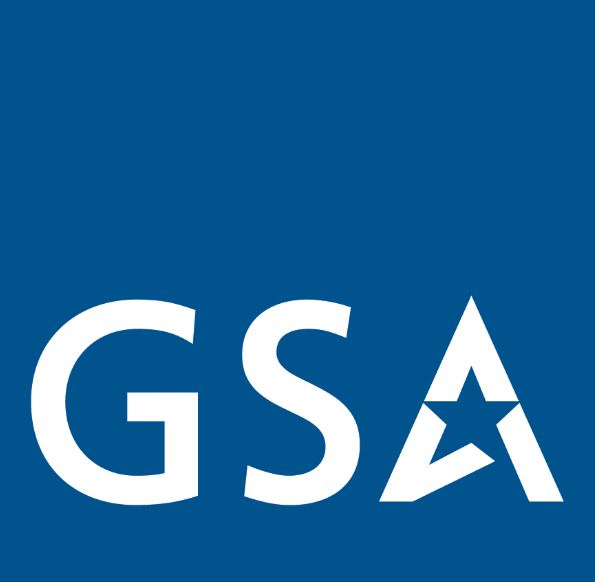 INTRODUCING TODAY’S PANELISTS
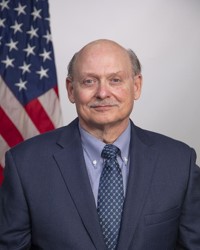 Allen Hill
ITC Deputy Assistant Commissioner, Category Management, FAS
Carlton Shufflebarger
Acting Director, IT Services, ITC FAS
Polaris - The Guiding Star
Small business set-aside multiple-award IDIQ contract

Created to support a large, diverse and highly capable industrial base of small business IT service providers

Will include four pools (but are not limited to):
Small Business (SB)
Historically Underutilized Business Zones (HUBZone)
Woman-Owned Small Business (WOSB)
Service-Disabled Veteran-Owned SB (SDVOSB)
Polaris - Strategy
Provide greater opportunities to small businesses by removing barriers to entry and providing additional training and engagement with industry
Support greater equity in government contracting
Connect agencies with highly qualified technology providers
Improve ease of use for agencies, industry partners, and GSA employees
[Speaker Notes: The overarching strategy shaping our approach to Polaris includes: 
Provide greater opportunities to small businesses by removing barriers to entry and providing additional training and engagement with industry
Support greater equity in government contracting
Connect agencies with highly qualified technology providers
Improve ease of use for agencies, industry partners, and GSA employees]
Polaris - Key Features
Regular on-ramps
Inclusion of a technical refresh clause to adapt to customer needs
GSA anticipates award without the consideration of price
GSA intends to have no contract ceiling
5-year base period with 5-year option
Support for IT modernization and emerging technologies
[Speaker Notes: Key Polaris features that we’re aiming for: 
Regular refreshment of the industrial base through on-ramps
Inclusion of a technical refresh clause that can be triggered as needed to adapt to customer needs.
We’ve requested approvals, and are working towards:
No-price awards with pricing negotiated at the task order level — to promote competition. 
No contract ceiling
5 year base period with 5 year option
Support for IT modernization and emerging technologies capabilities by offering the latest in cloud offerings from storage services to quantum computing services]
Polaris - Recent Activities/Timeline
VETS 2 Industry Partner Meeting  - 9/22/21
Great Government Through Technology Polaris Blog - 9/22/21
Updated draft solicitation for sections L and M - 9/24/21
OSDBU Small Business Works 2021: Level Up & Network Series - 9/29/21
GSA Polaris Industry Forum - Wednesday, October 20
Register Here: https://bit.ly/GSAPolarisForum
Final Polaris solicitation - w/ Pre-proposal conference following- Coming Soon
[Speaker Notes: As we work to bring Polaris to market we have a very busy fall season lined up. 
We met with the VETS 2 Industry partners and published a blog post regarding the inclusion of an SDVOSB pool on Polaris. 
We’ve released an updated draft of the Polaris solicitation for sections L and M and the scorecard, and we’ll welcome your feedback on those.
We’re here today at GSA’s Office of Small and Disadvantaged Business Utilization Small Business Works 2021: Level Up & Network Series.  
We’re also planning a broader GSA Polaris Industry Forum for Wednesday, October 20, and we encourage our small business industry partners to attend.
And, finally, we’re preparing for the final Polaris solicitation and pre-proposal conference to follow shortly thereafter.]
Questions?
Contact us:
Email: 
Polaris@gsa.gov, sbgwac@gsa.gov


GSA Interact: 
Small Business GWAC Community of Interest
Small Business Resources
U.S. General Services Administration (GSA) - https://www.gsa.gov
Office of Small & Disadvantaged Business Utilization (OSDBU) - https://www.gsa.gov/osdbu
Federal Acquisition Service (FAS) - Commercial Products & Services - https://www.gsa.gov/fas
Public Buildings Services (PBS) - Construction, Architecture, Interior Design, and Real Estate - https://www.gsa.gov/pbs

Small Business Administration (SBA) - https://www.sba.gov
SBA Size Standards - https://go.usa.gov/xFR9p
Small Business Loans - https://go.usa.gov/xFRPD

Procurement Technical Assistance Centers (PTACS) - https://www.aptac-us.org/

System for Award Management (SAM) - https://go.usa.gov/xFNkS

Federal Agency Procurement Forecasts - https://go.usa.gov/xFRbn
Thank You!